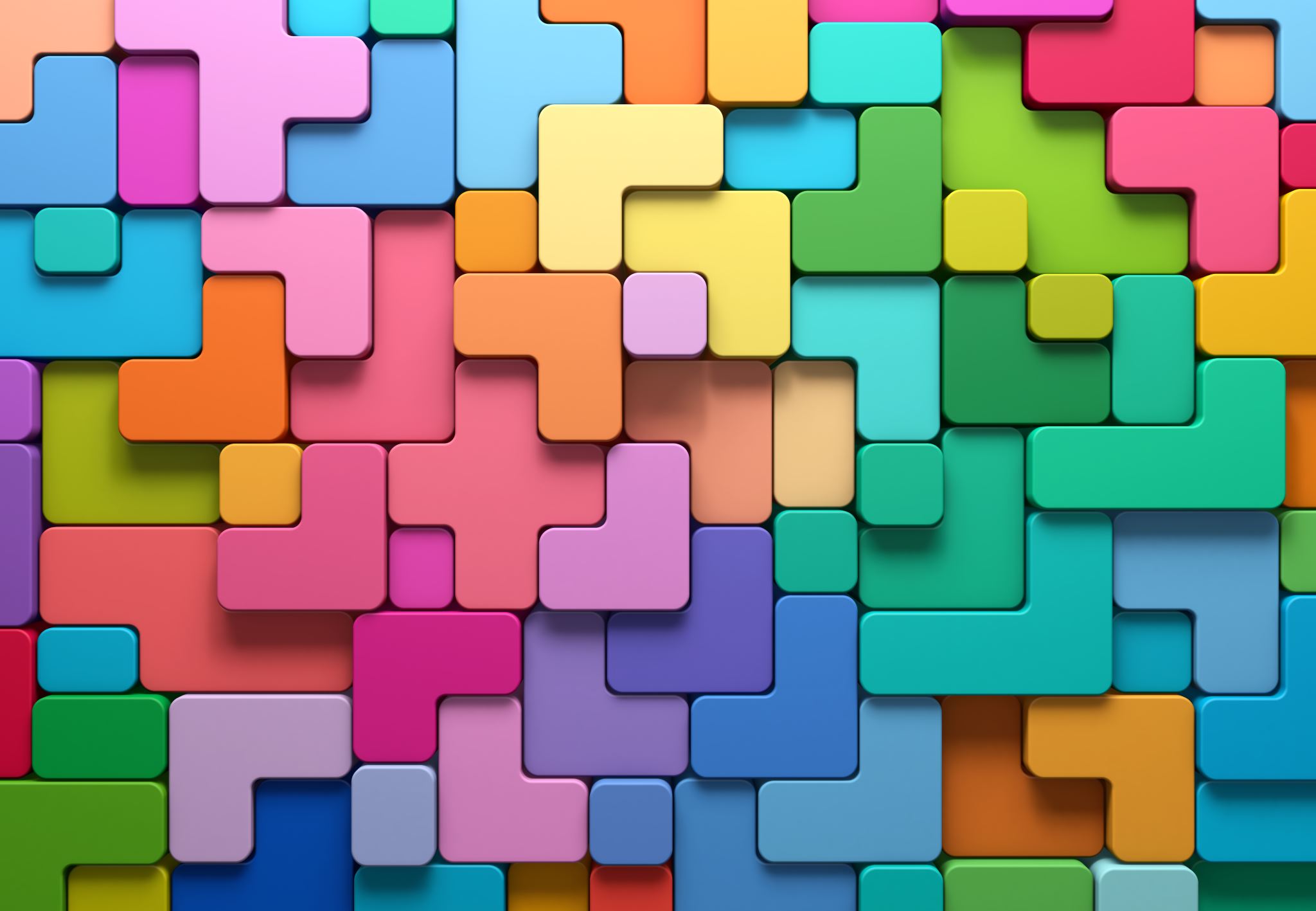 Meetings: Design and Implementation
Leadership Initiative Training for Educators
Definition:  A meeting is . . .
Any time tow or more people work together to:
Give/gather information
Take action (planning, problem-solving, decision-making)
Facts About Meetings
Purpose of the Meeting
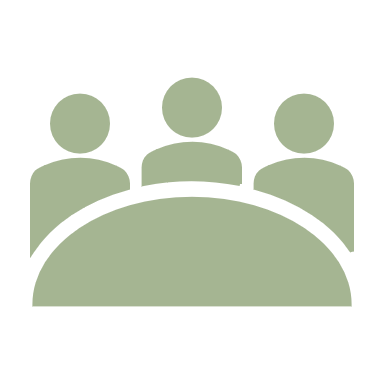 Why Meet?
People meet for many reasons:
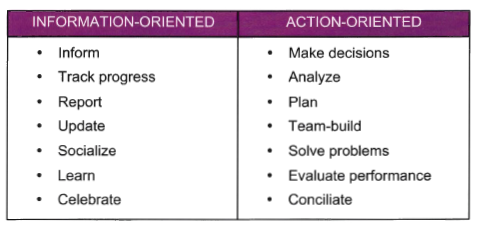 Stakeholder Analysis
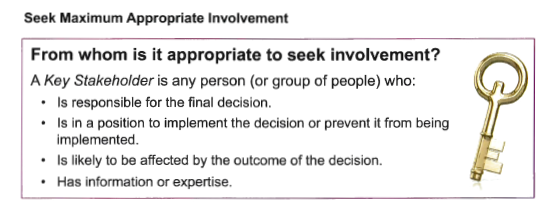 The Impact of Planning on the Success of Meetings
Rule of Thumb:
You should spend as much time planning for a meeting as you spend in the meeting
Desired Outcomes
Decision-making Process
Time
Identify Roles
Key Elements for Planning Your Meeting
Desired Outcome Statements
A desired outcome is what your meeting aims to achieve, the expected result.  A desired outcome statement answers the question, “What will we know, understand or be able to do by the end of this meeting?”
Two Kinds of Outcomes
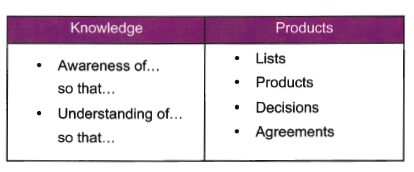 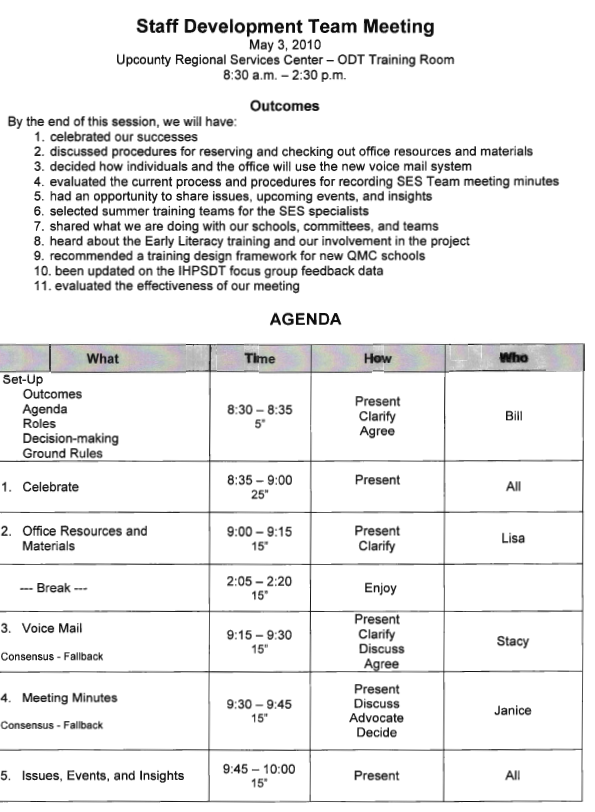 Sample Agendas
Comments or Questions
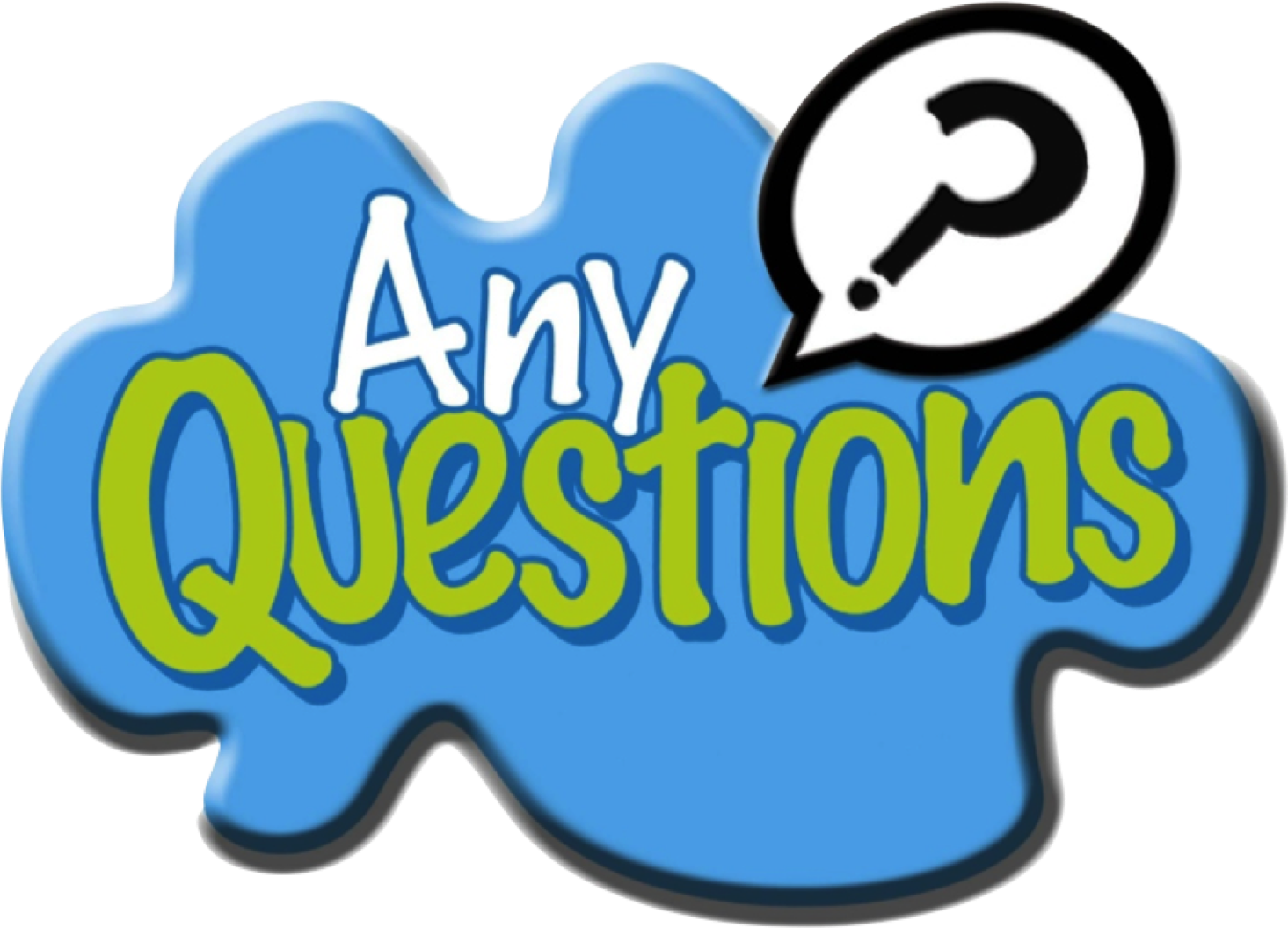 This Photo by Unknown Author is licensed under CC BY-NC